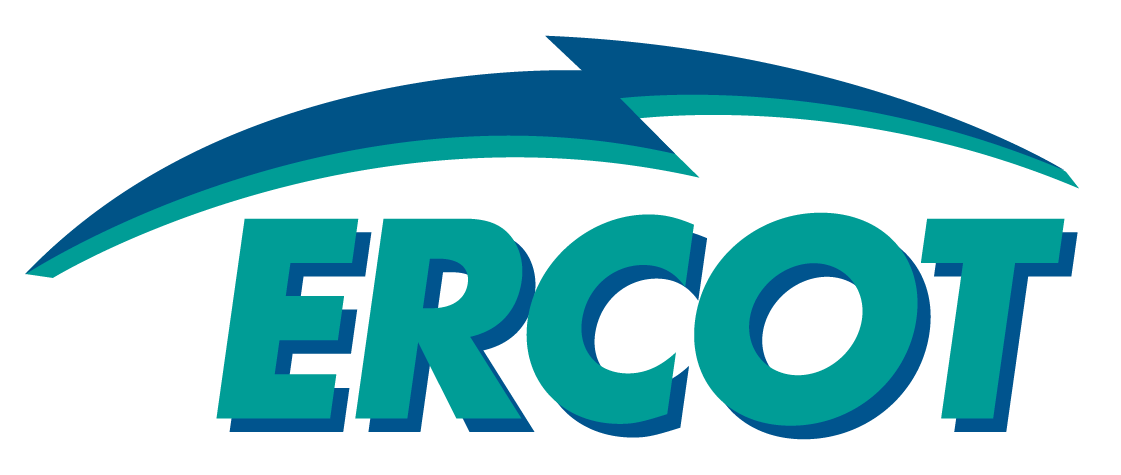 ICE Price Data Analysis
CWG/MCWG
Suresh Pabbisetty, ERP, CQF, CSQA.
ERCOT Public
December 16, 2015
ICE Price Data – Preliminary Analysis
CWG/MCWG is considering using ICE Futures data as an input to determine ERCOT’s credit risk exposure.

ERCOT staff performed some preliminary analysis on ICE Futures data as detailed below:

Inputs:
ICE Futures prices pertaining to North HUB Settlement Point for Daily Peak (END) and Off-peak (NED) products are used
Data range from January 2011 through mid-November 2015
As ICE doesn’t have new pricing information available on weekends and holidays, most recent available price of the same product is substituted if a price is missing
ERCOT’s RTSPPs are used for comparison purposes
ERCOT Public
ICE Price Data – Preliminary Analysis
Methodology:
Moving Average Prices are calculated using “M” forward delivery days for both Peak and Off-peak Products
Forward Daily Estimated Average Price Exposure is determined using weighted average of Peak and Off-Peak hours 
(16 * ICE Peak Moving Average Price + 8 * ICE Off-peak Moving Average Price) / 24
Forward Daily Actual Average Price Exposure is determined as moving average of 24 hours of ERCOT RTSPPs over the same “M” delivery days.
Comparison, correlation and R-Squared for Estimated vs Actual are performed for various seasons.
Multiple scenarios are run with different “M” values as 21, 15 and 7.
ERCOT Public
ICE Price Data – Preliminary Analysis
Moving Average Price comparison with “M” = 21:
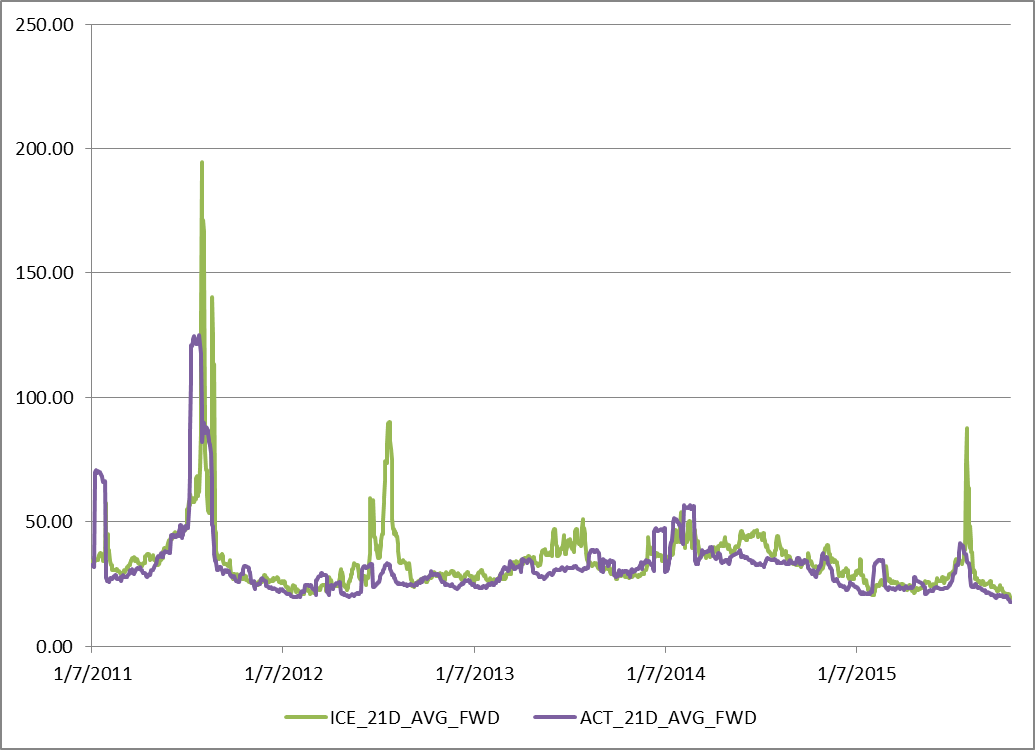 ERCOT Public
ICE Price Data – Preliminary Analysis
Moving Average Price comparison with “M” = 15:
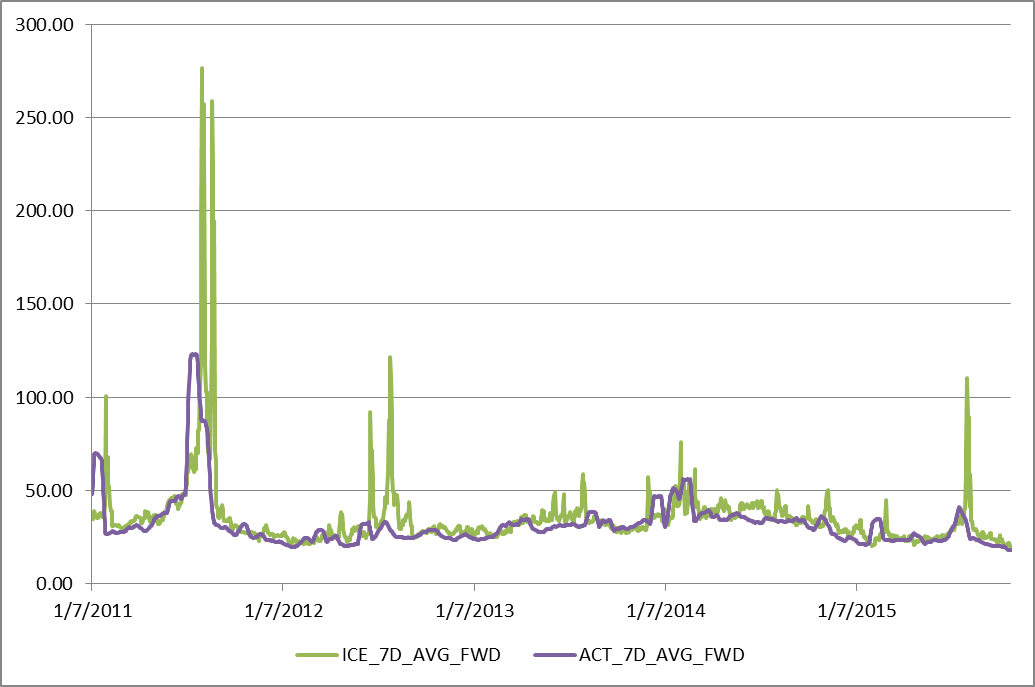 ERCOT Public
ICE Price Data – Preliminary Analysis
Moving Average Price comparison with “M” = 7:
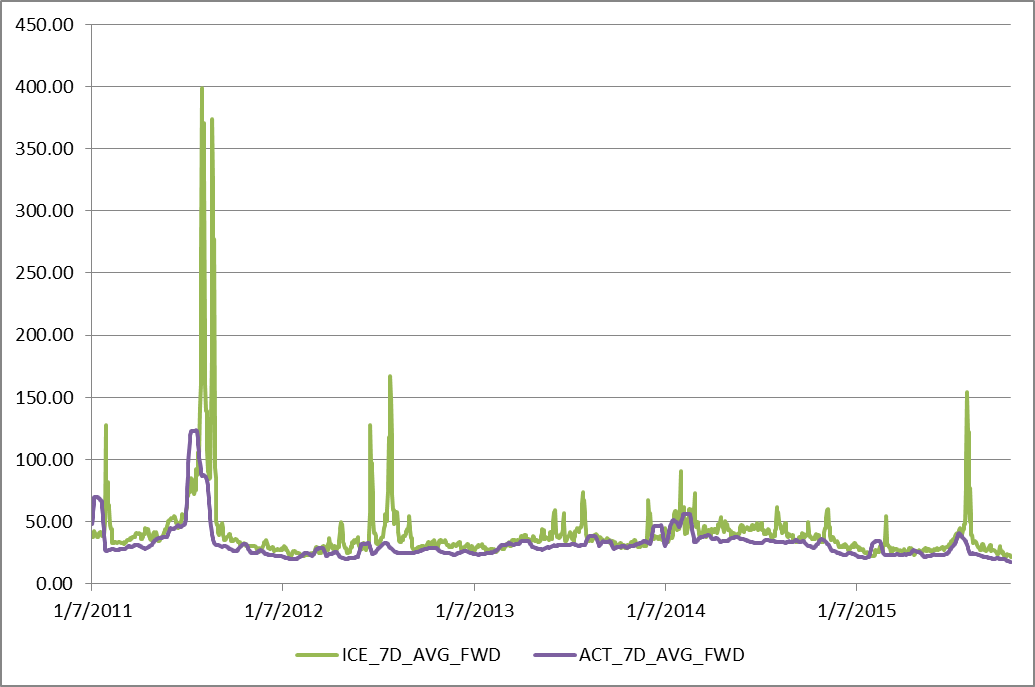 ERCOT Public
ICE Price Data – Preliminary Analysis
ICE to Actual Moving Average Price correlation and R-Square:
ERCOT Public
Questions
ERCOT Public